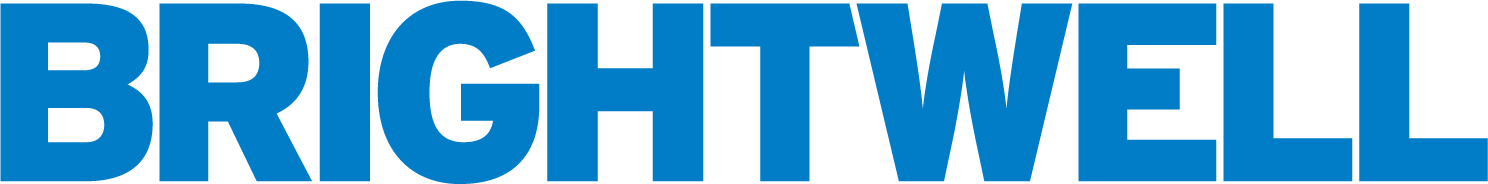 10
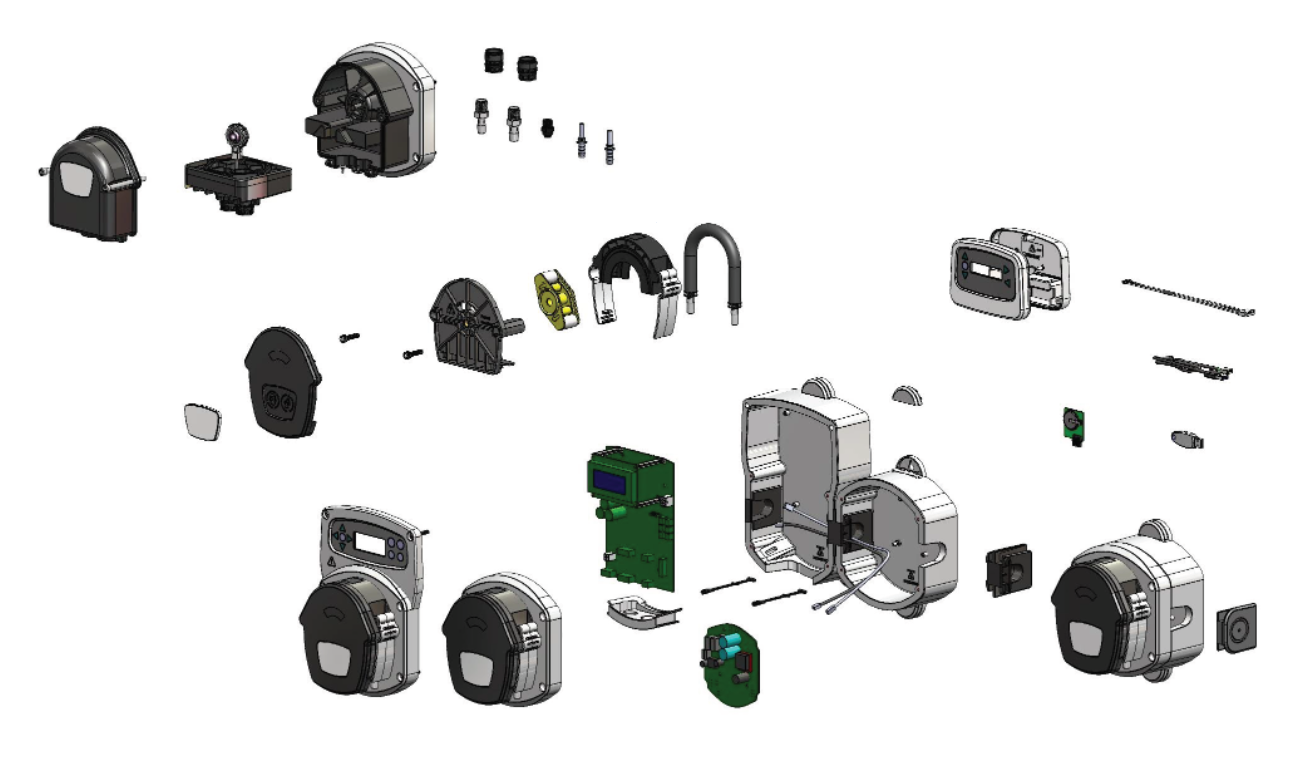 18
19
20
14
17
23
11
24
9
12
3
1
8
13
2
22
15
5
21
4
6
7
16
Brightlogic High Flow & Membrane Pump Spares Diagram
M0249  Issue 2.3
T +44 (0)1273 513 566      E sales@brightwell.co.uk     W brightwell.co.uk
T +44 (0)1273 513 566      E sales@brightwell.co.uk     W brightwell.co.uk
T +44 (0)1273 513 566      E sales@brightwell.co.uk     W brightwell.co.uk